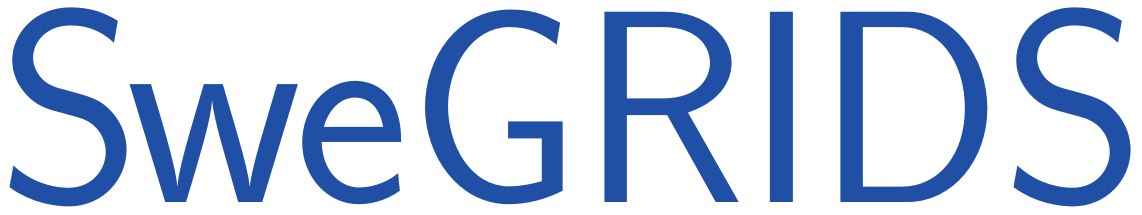 Project title ...
PhD student:    Name Names,   emailname@kth.se
Supervisors:    Name Names (KTH),  Name Names (E.ON)
Project funded by:
delete and add industry-partner logos to fit your project !
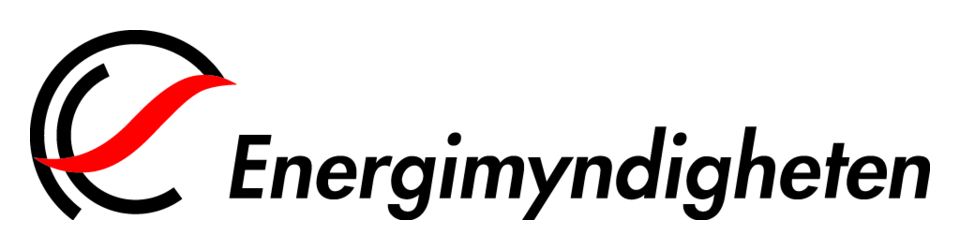 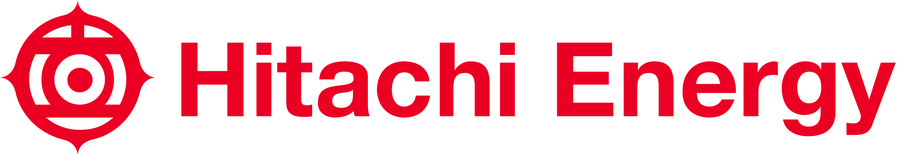 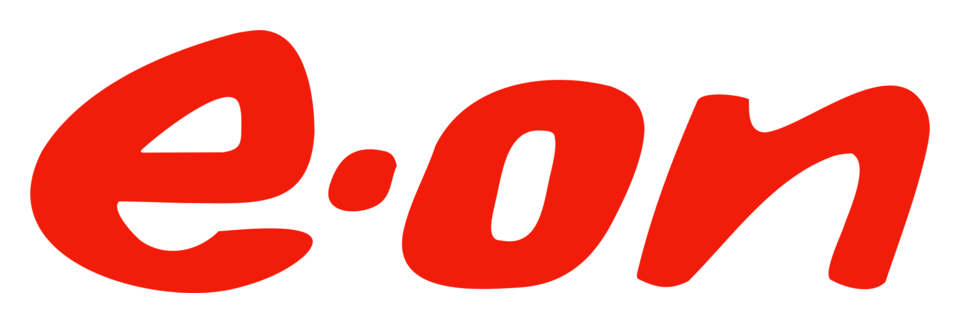 22/10/2021
2
22/10/2021
3
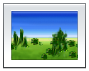 22/10/2021
4
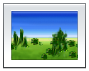 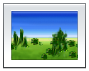 22/10/2021
5
22/10/2021
6